VIDYASAGAR UNIVERSITY
MIDNAPORE . WEST BENGAL . PIN - 721102
MA
SEMESTER – IV
DEPARTMENT OF HISTORY
DR. SHAMITA SARKAR
COURSE : HIS-402 : ENVIRONMENTAL HISTORY OF MODERN INDIA
PPT PRESENTATION 
ON
CHIPKO MOVEMENT
&
NARMADA BACHAO ANDOLON
COURSE – HIS-402   .  UNIT - IV
DR. SHAMITA SARKAR
This ppt for three class lectures
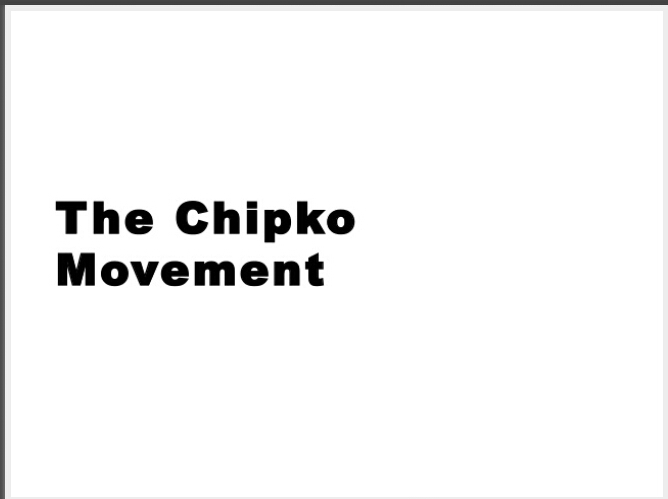 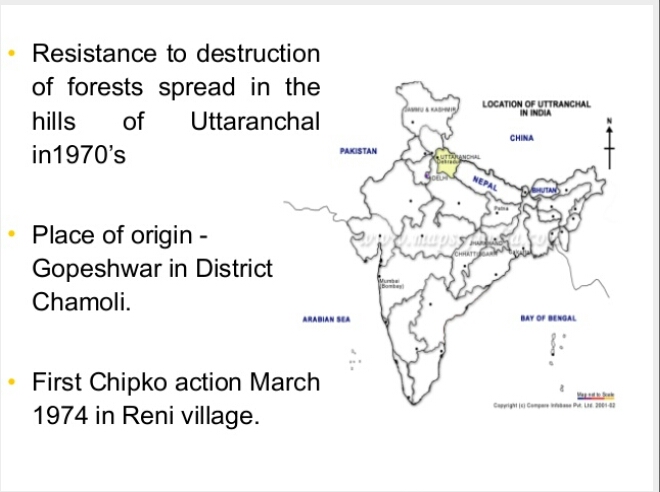 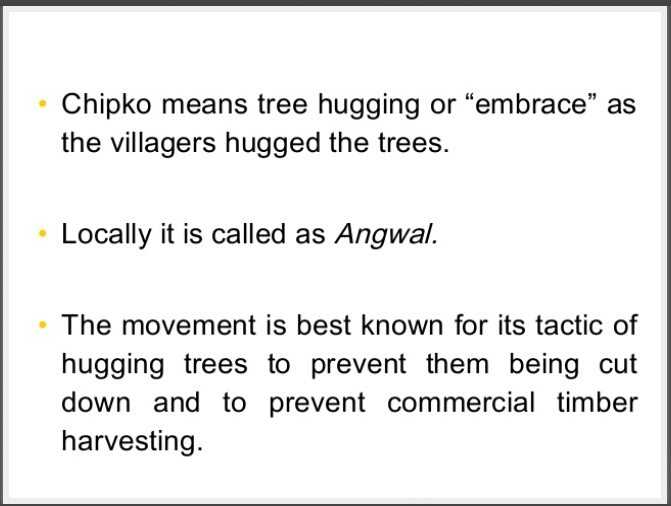 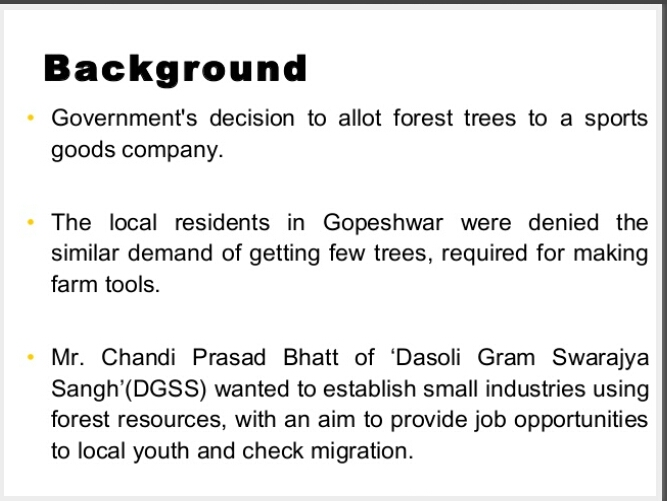 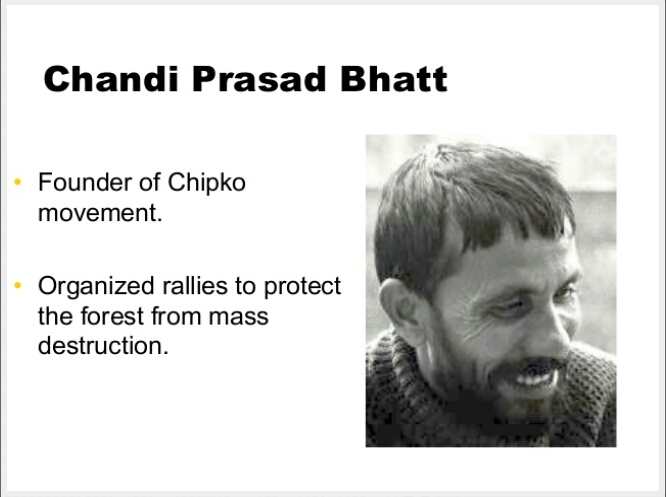 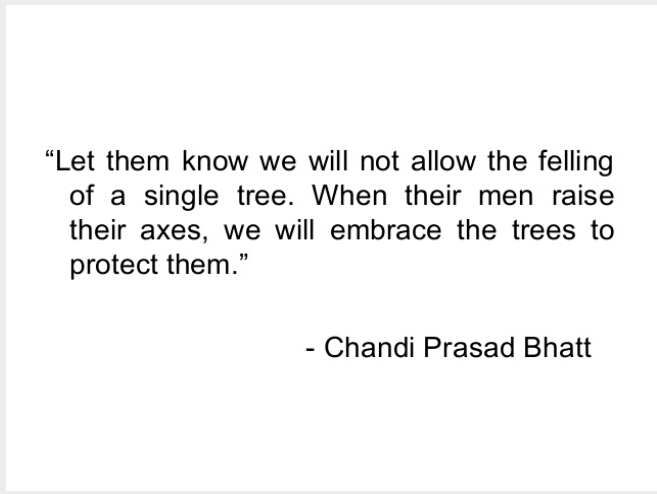 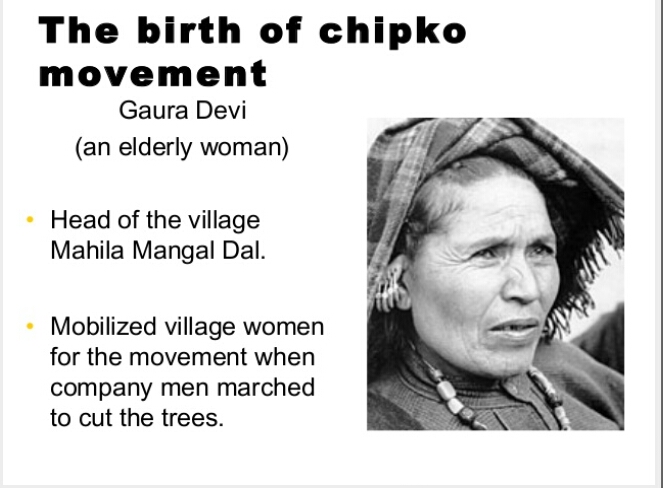 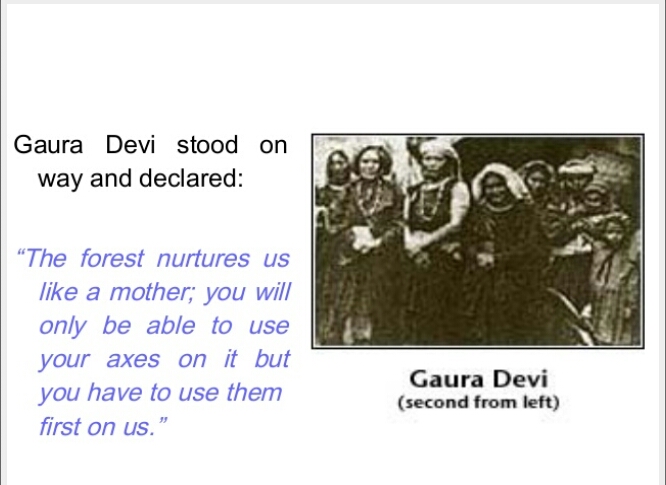 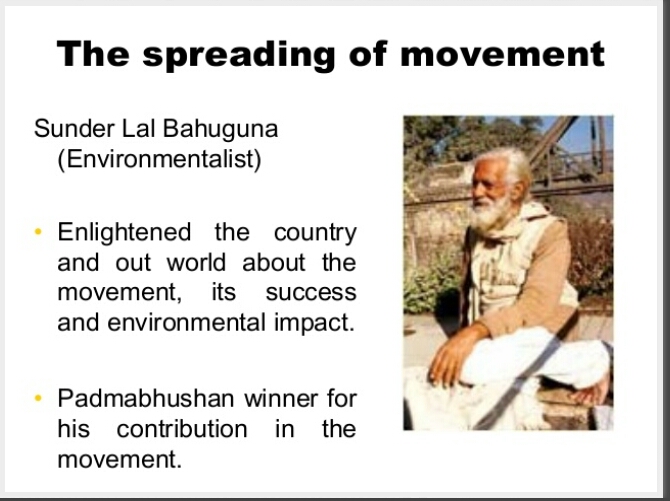 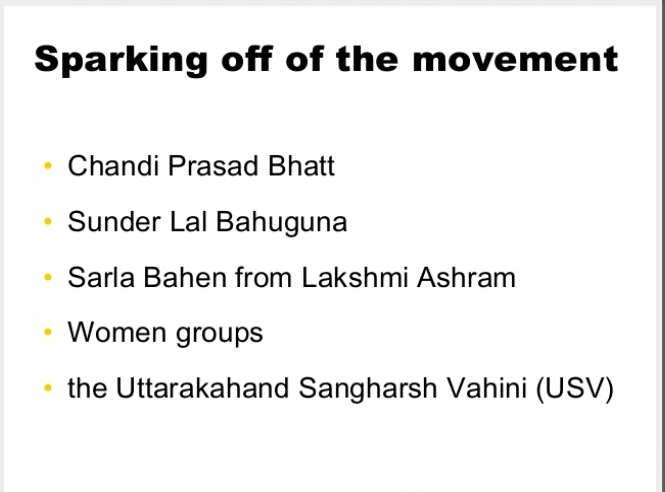 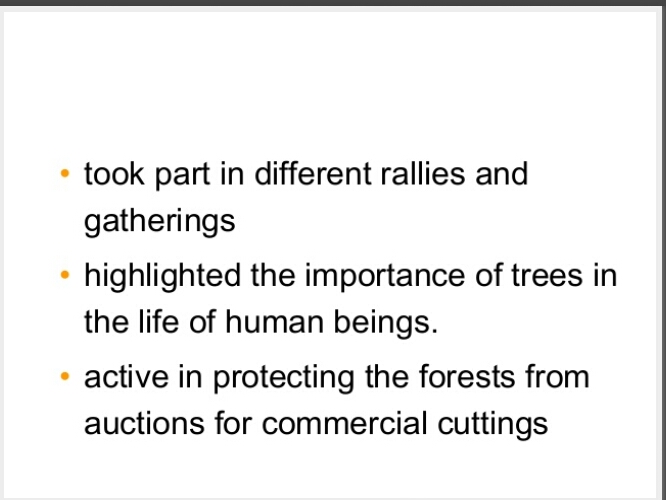 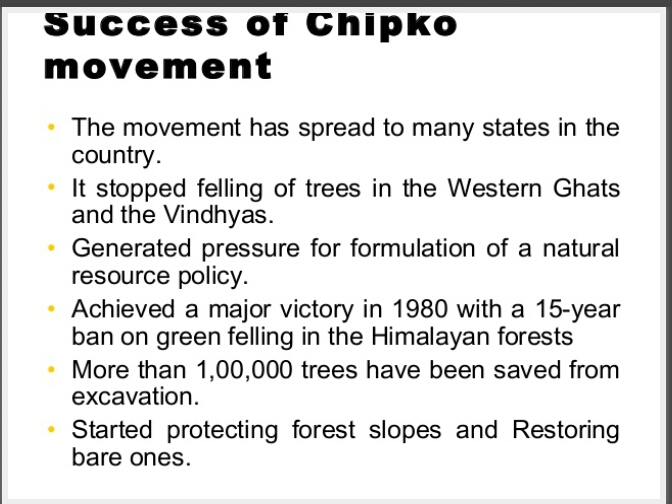 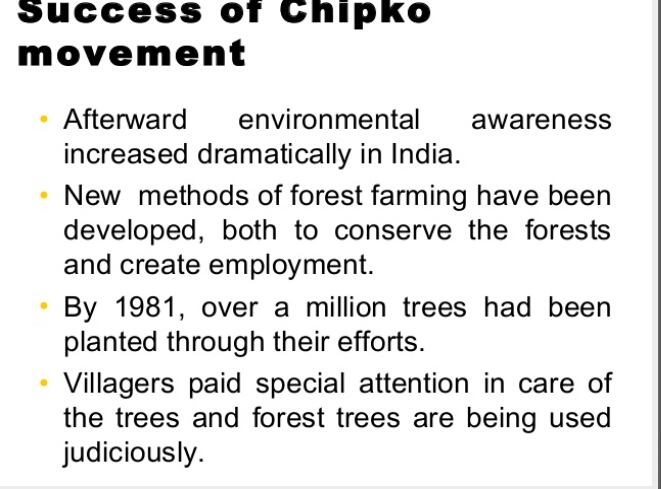 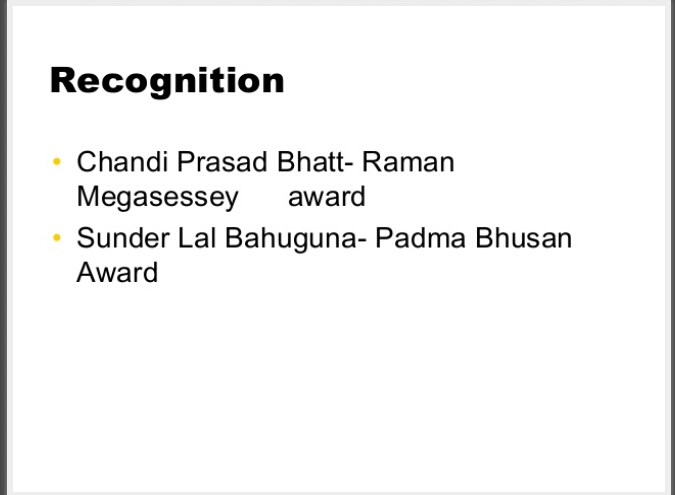 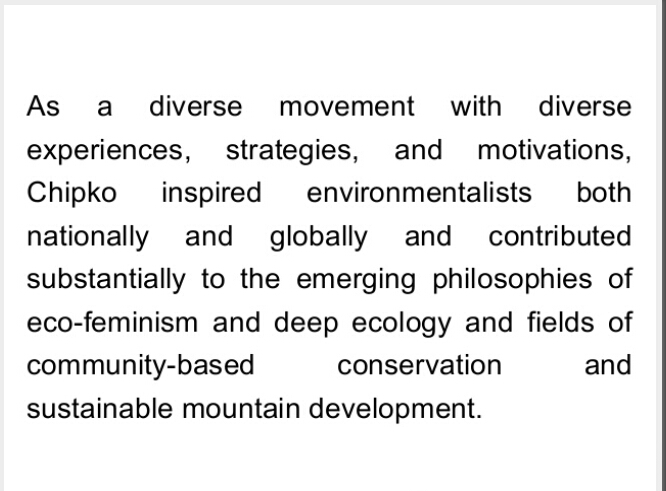 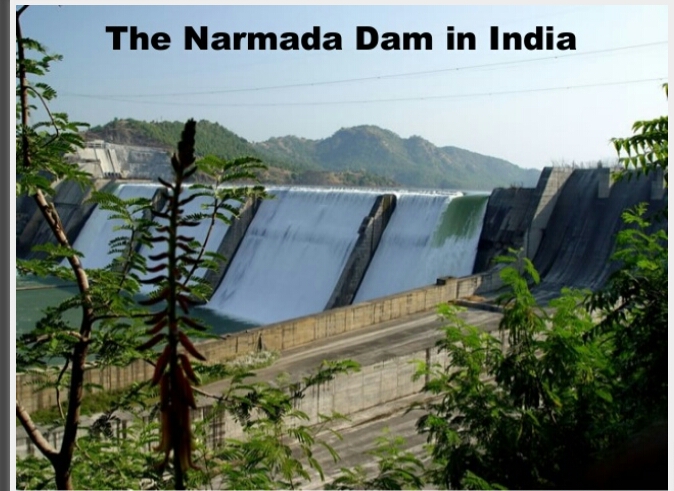 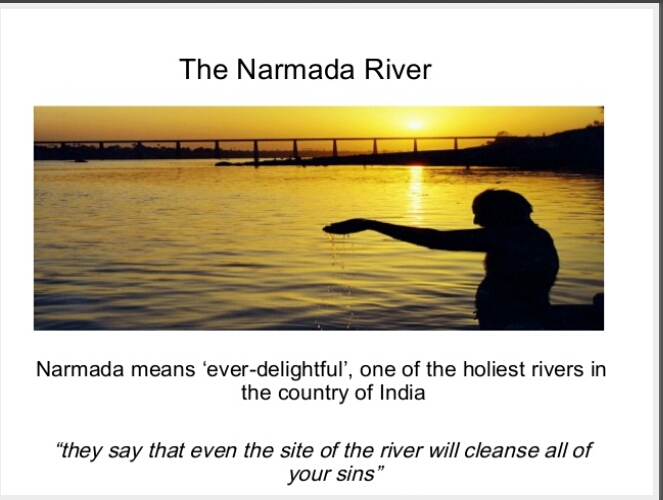 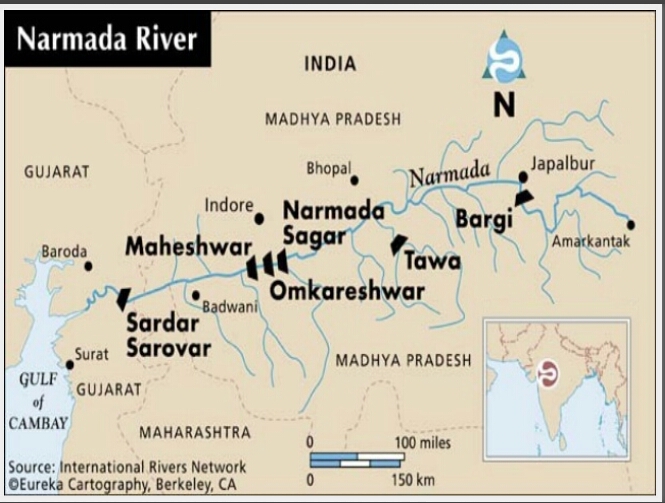 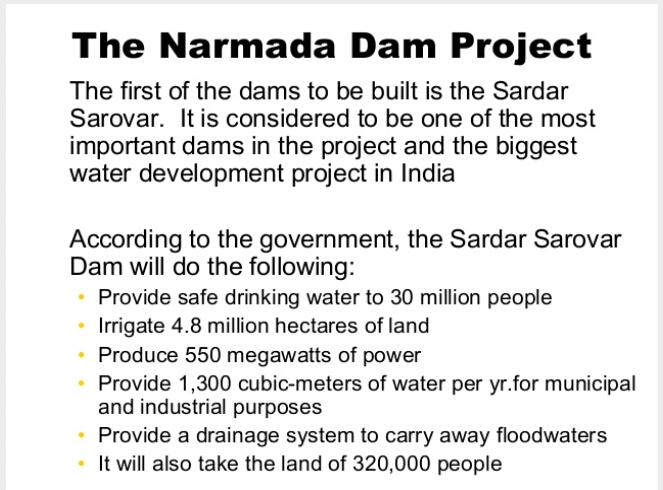 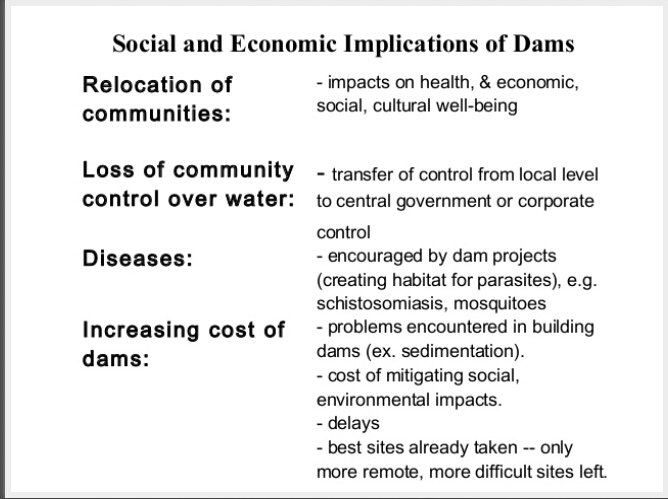 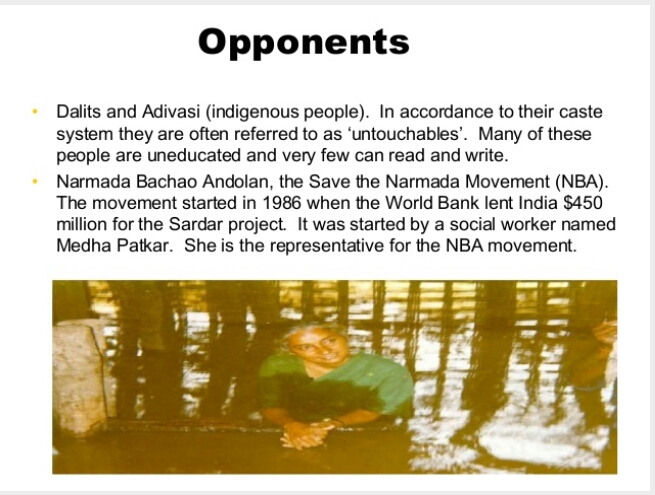 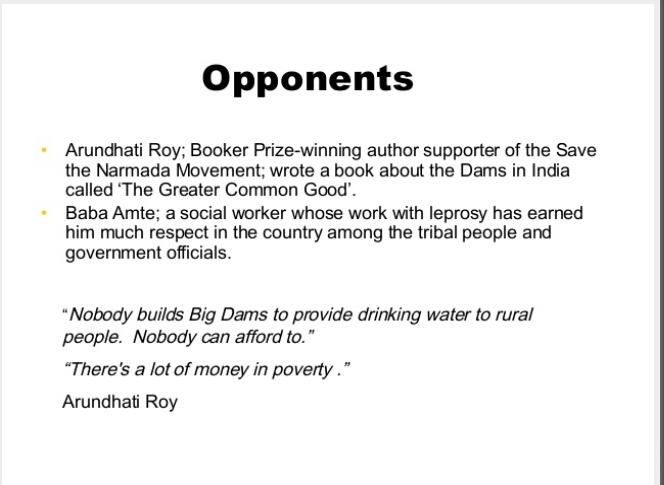 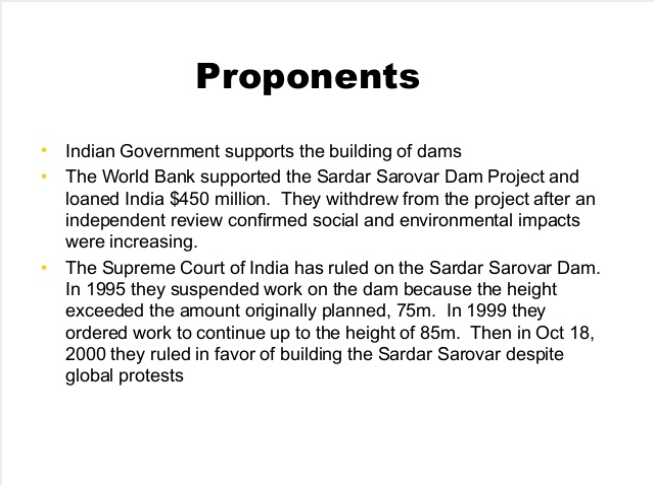 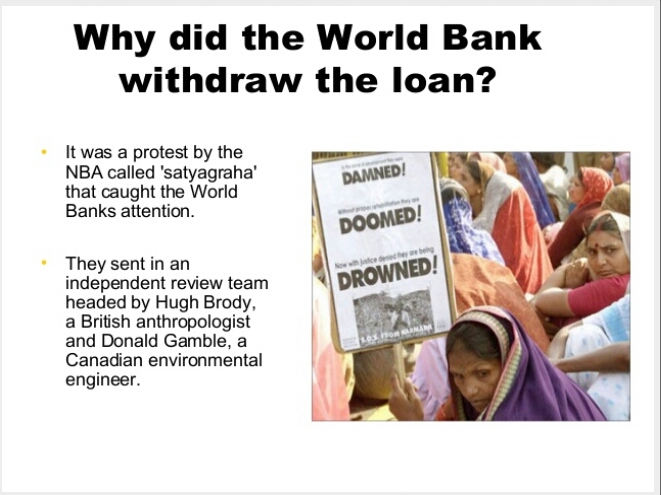 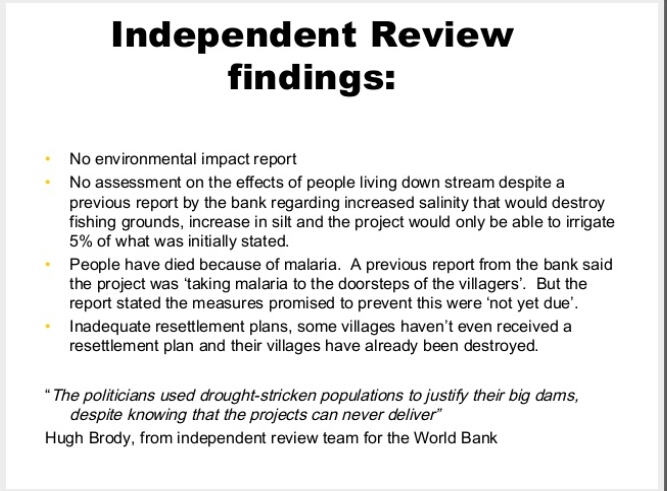 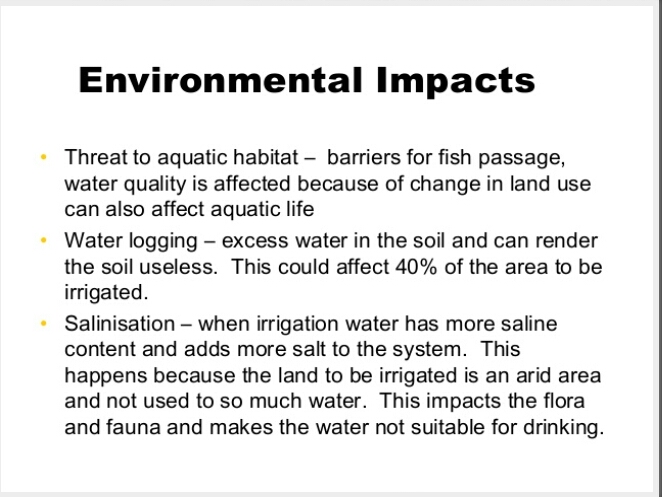 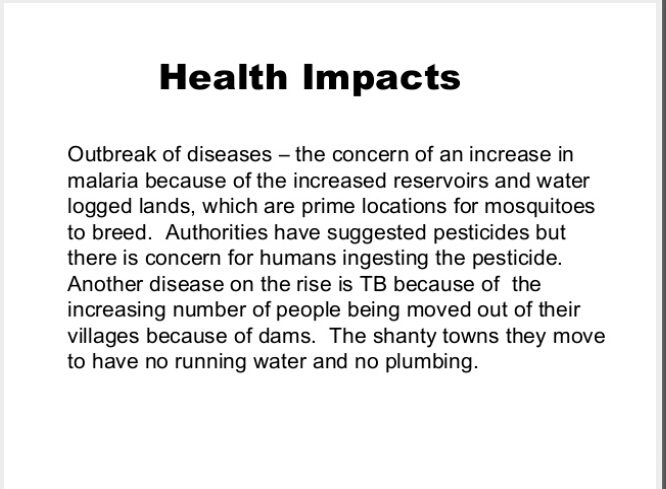 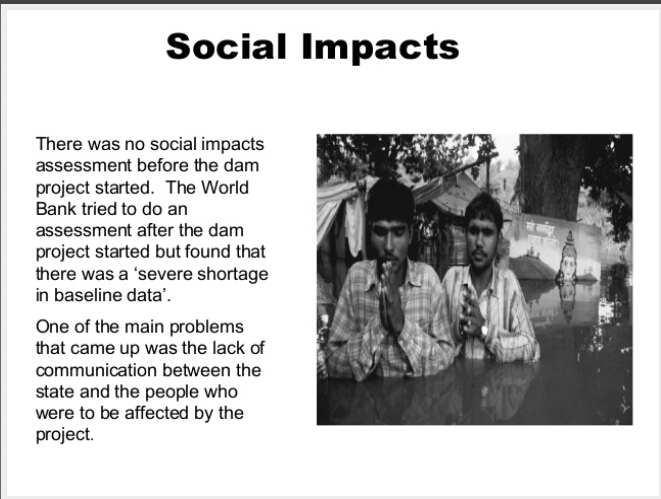 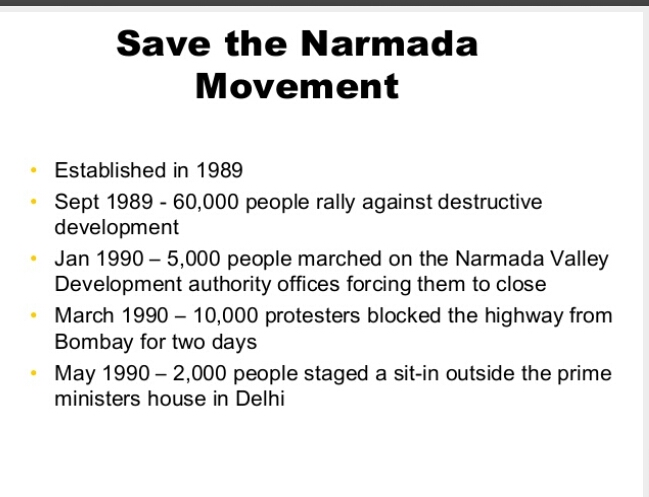 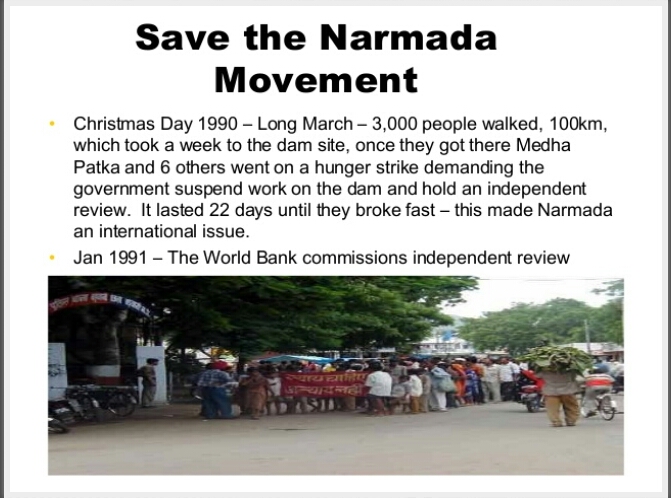